Характерные химические свойства оснований и амфотерных гидроксидов
17/02/2023
Задание 6задание повышенного уровня сложности
Характерные химические свойства простых веществ-металлов: щелочных, щелочноземельных, алюминия; переходных металлов: меди, цинка, хрома, железа. Характерные химические свойства простых веществ-неметаллов: водорода, галогенов, кислорода, серы, азота, фосфора, углерода, кремния. Характерные химические свойства оксидов: оснóвных, амфотерных, кислотных. Характерные химические свойства оснований и амфотерных гидроксидов. Характерные химические свойства кислот. Характерные химические свойства солей: средних, кислых, оснóвных; комплексных (на примере соединений алюминия и цинка). Электролитическая диссоциация электролитов в водных растворах. Сильные и слабые электролиты. Реакции ионного обмен.
Задание 7, 8 задания повышенного уровня сложности
Классификация неорганических веществ. Номенклатура неорганических веществ(тривиальная и международная). Характерные химические свойства неорганических веществ:– простых веществ – металлов: щелочных,щёлочноземельных, магния, алюминия,переходных металлов (меди, цинка,хрома, железа);– простых веществ – неметаллов: водорода, галогенов, кислорода, серы, азота,фосфора, углерода, кремния;– оксидов: оснóвных, амфотерных, кислотных; – оснований и амфотерных гидроксидов;– кислот;– солей: средних, кислых, оснóвных; комплексных (на примере гидроксосоединений алюминия и цинка).
Гидроксиды – это продукты прямого или косвенного соединения оксидов с водой
Гидроксиды
Основания
Амфотерные  гидроксиды
Кислородсодержащие кислоты
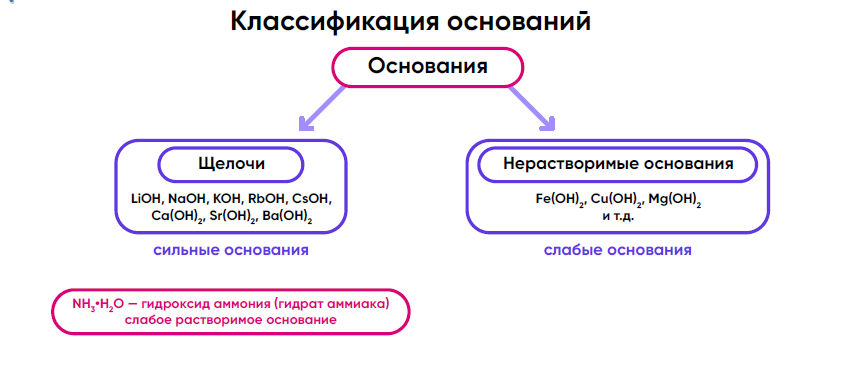 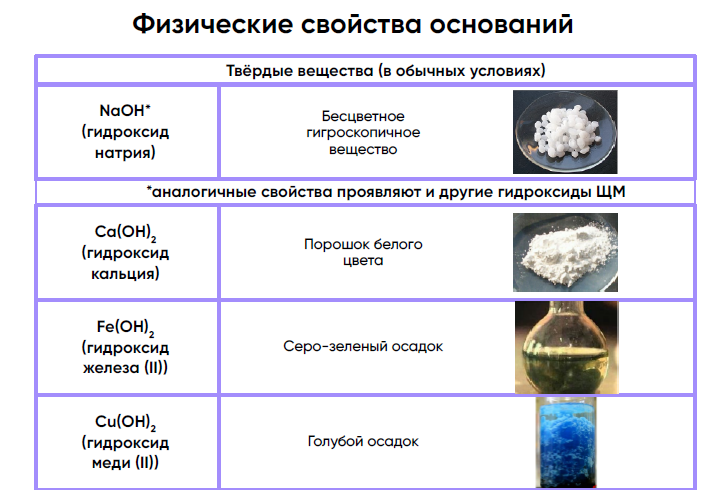 Химические свойства щелочей
КОН = К+ +  OH-
Химические свойства щелочей
Взаимодействие с кислотными оксидами:
а) избыток щелочи: 
P2O5 + 6KOH (изб.) → 2K3PO4 + 3H2O
SO2 + Ca(OH)2 (изб.) → CaSO3 + H2O
б) избыток кислотного оксида:
2SO2 (изб.) + Ca(OH)2 → Ca(HSO3)2
2CO2 (изб.) + Ba(OH)2 → Ba(HCO3)2
Химические свойства щелочей
Взаимодействие с кислотами:
2KOH + H2S → K2S + 2H2O
KOH + H2SO4 (изб.) → KHSO4 + H2O
Взаимодействие с солями:
а) со средними солями:
CuCl2 + Ca(OH)2 → CaCl2 + Cu(OH)2
NH4Cl + KOH → NH3 + H2O + KCl
Условия:
1. соль должна быть растворима
2. в продуктах – газ, осадок или слабый электролит (вода)
Химические свойства щелочей
б) с кислыми солями:
KHCO3 + KOH → K2CO3 + H2O
в) с солями амфотерных металлов:
AlCl3 (изб.) + 3NaOH → Al(OH)3 + 3NaCl
AlCl3 + 4NaOH (изб.) → Na[Al(OH)4] + 3NaCl
При взаимодействии солей Al и Zn c растворами щелочей происходит сначала выпадение осадка, а потом дальнейшее его растворение
при добавлении избытка щелочи.
Химические свойства щелочей
Взаимодействие с амфотерными оксидами:
При сплавлении
Al2O3 + 2KOH → 2KAlO2 + H2O
Cr2O3 + 2NaOH → 2NaCrO2 + H2O
В растворе
ZnO + 2NaOH + H2O → Na2[Zn(OH)4]
Al2O3 + 2KOH + 3H2O → 2K[Al(OH)4]
Химические свойства щелочей
Взаимодействие с амфотерными гидроксидами
В расплаве:
Al(OH)3 + 2KOH → KAlO2 + 2H2O
В растворе:
Zn(OH)2 + 2NaOH → Na2[Zn(OH)4]
Химические свойства щелочей
Взаимодействие с металлами:
2Al + 2NaOH + 6H2O → 2Na[Al(OH)4] + 3H2
Zn + 2KOH + 2H2O → K2[Zn(OH)4] + H2
Be + 2LiOH + 2H2O → Li2[Be(OH)4] + H2
Химические свойства щелочей
Взаимодействие с неметаллами:
а) с галогенами:
 Cl2 + 2NaOH → NaCl + NaClO + H2O (на холоде)
3Cl2 + 6NaOH → 5NaCl + NaClO3 + 3H2O
Br2 + 2KOH → KBr + KBrO + H2O (на холоде)
3Br2 + 6KOH → 5KBr + KBrO3 + 3H2O
3I2 + 6LiOH → 5LiI + LiIO3 + 3H2O
б) с серой: 3S + 6NaOH → Na2SO3 + 2Na2S + 3H2O
в) с фосфором: 4P + 3KOH + 3H2O → 3KH2PO2 + PH3
г) с кремнием: Si + 2KOH + H2O → K2SiO3 + 2H2
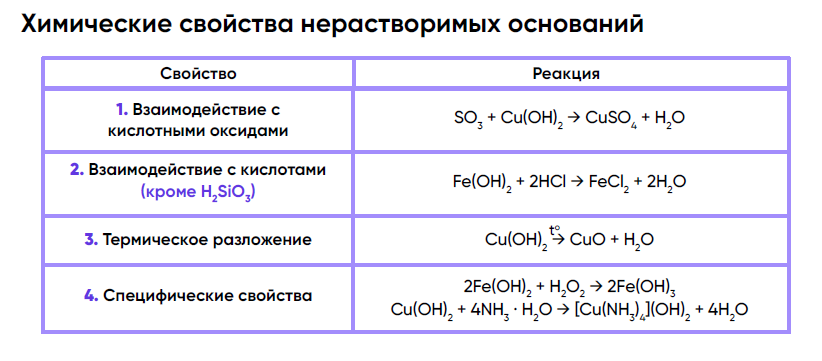 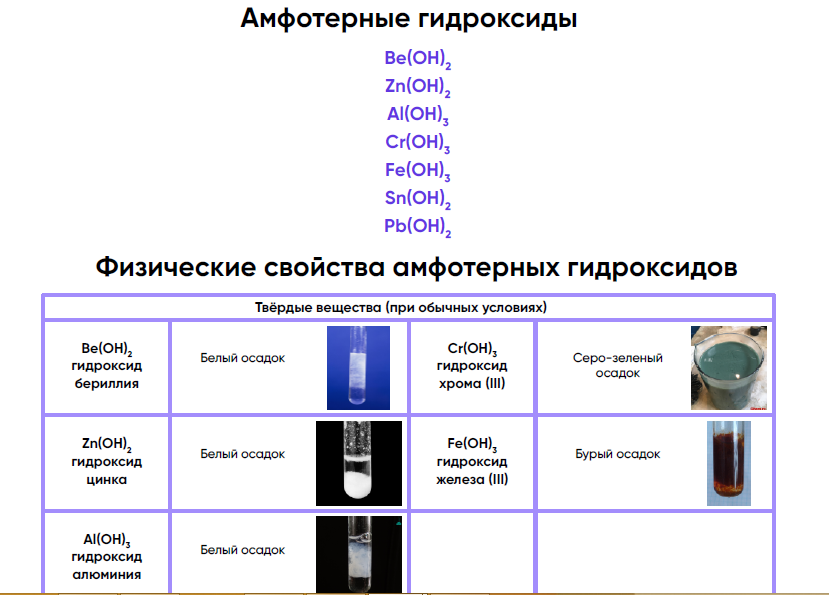 Взаимодействие с кислотными оксидами
При нагревании
2Al(OH)3 + 3SO3 → Al2(SO4)3 + 3H2O
Be(OH)2 + N2O5 →Be(NO3)2  + H2O
Взаимодействие с кислотами
Кроме H2SiO3
Zn(OH)2 + 2HCl = ZnCI2 + 2H2O
2Fe(OH)3  + 3H2SO4 =Fe2(SO4)3 + 6H2O
Взаимодействие с основными оксидами
! Только оксиды ЩМ и ЩЗМ
При сплавлении
2Al(OH)3 + Na2O → 2NaAlO2 + 3H2O
Zn(OH)2 + CaO →CaZnO2 +H2O
Взаимодействие со щелочами
Fe(OH)3 + KOH → KFeO2 + 2H2O
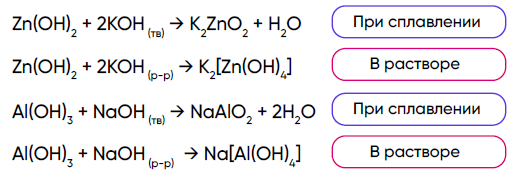 Be(OH)2 + 2NaOH → Na2[Be(OH)4]
Взаимодействие с карбонатами
При сплавлении
Na2CO3 + Zn(OH)2 → Na2ZnO2 + CO2 + H2O
K2CO3 + 2Fe(OH)3 → 2KFeO2  + CO2 + 3H2O
Разложение при нагревании
2Fe(OH)3 → Fe2O3 + 3H2O
Zn(OH)2 → ZnO + H2O
Специфические свойства
2Cr(OH)3 + 3H2O2 + 4NaOH → 2Na2CrO4 + 8H2O
2Fe(OH)3 + 3Br2 + 10KOH → 2K2FeO4 + 6KBr + 8H2O
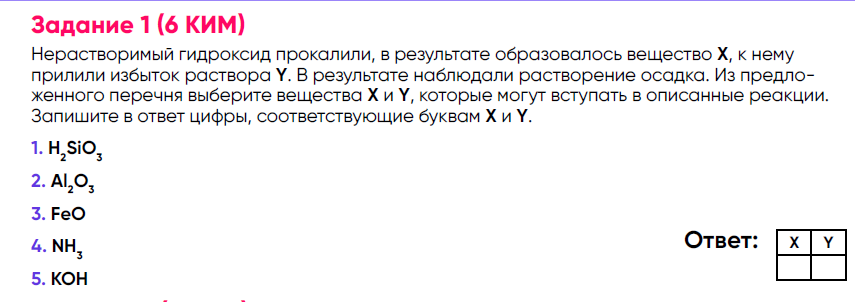 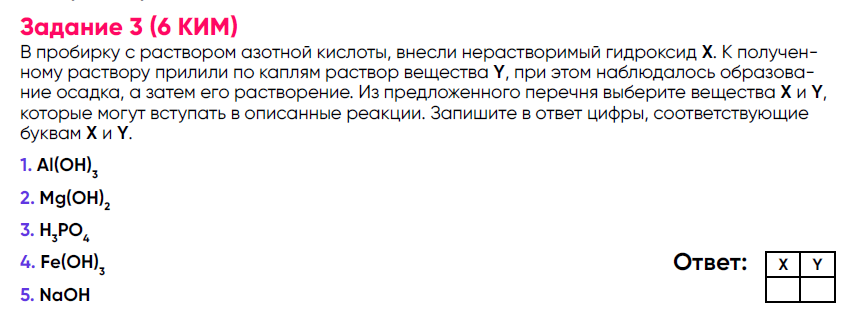 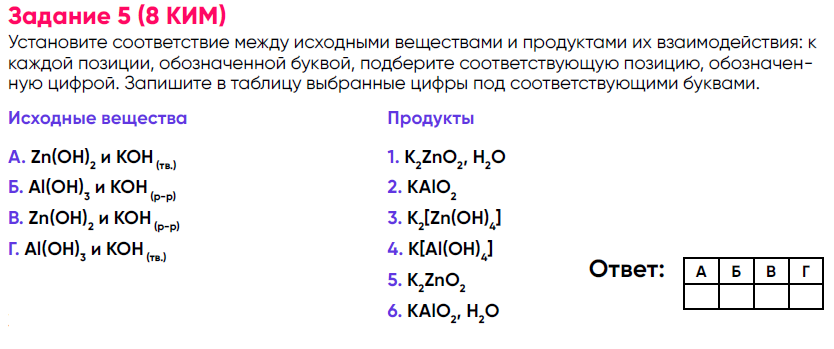 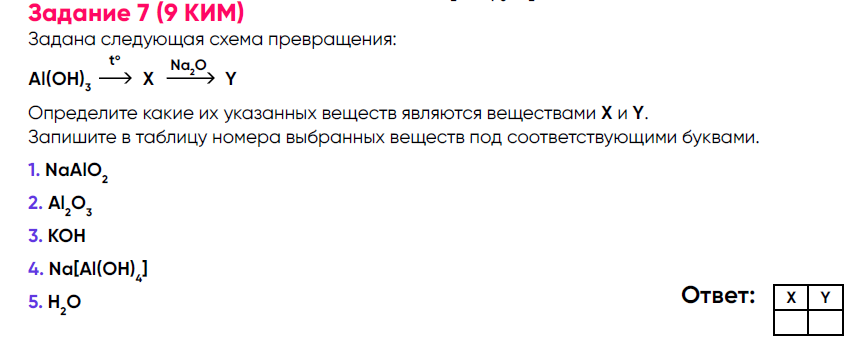 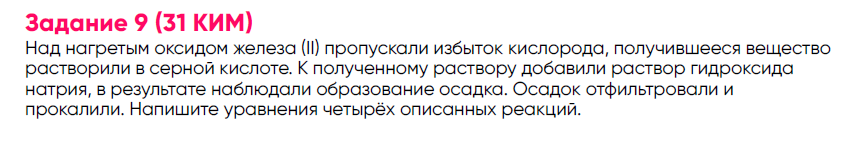 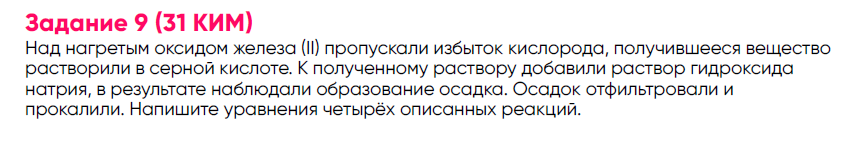 1) 4FeO + O2 = 2Fe2O3
2) Fe2O3 + 3 H2SO4  = Fe2(SO4)3 + 3H2O
3) Fe2(SO4)3  + 6NaOH =2Fe(OH)3 + 3 Na2SO4
4) 2Fe(OH)3  = Fe2O3 + 3H2O
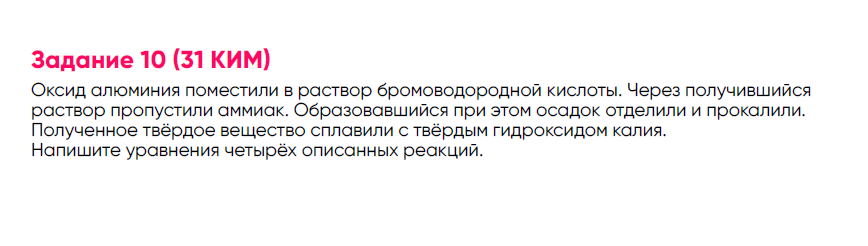 1) Al2O3 + 6HBr  = 2AlBr3+ 3 H2O
2) 2AlBr3+ 3NH3 + 3H2O =  3NH4Br + Al(OH)3
3) 2 Al(OH)3  → Al2O3 + 3H2O
4) Al2O3  + 2 KOH =t 2 KAlO2 + H2O
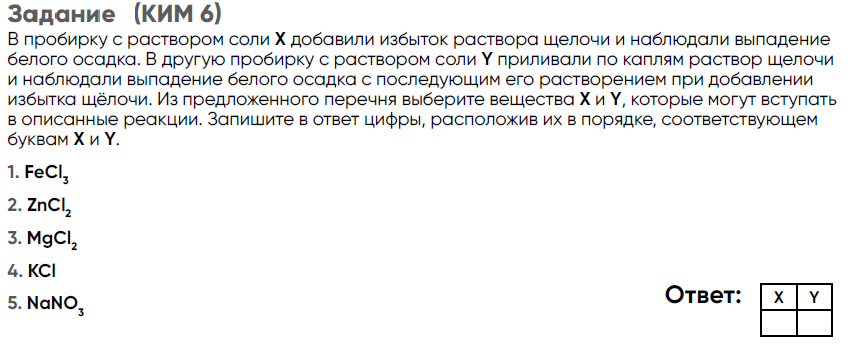 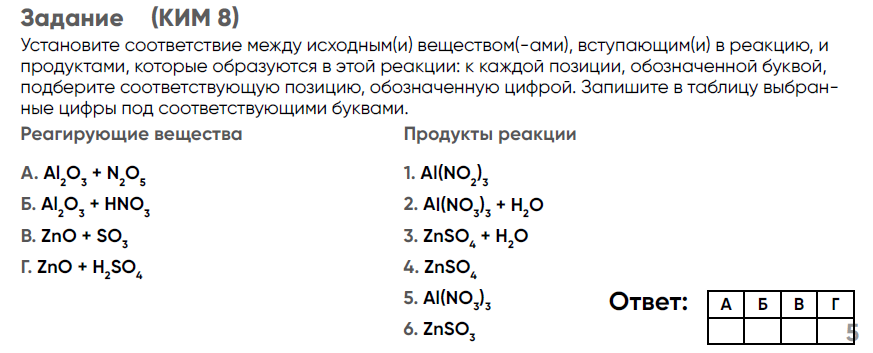 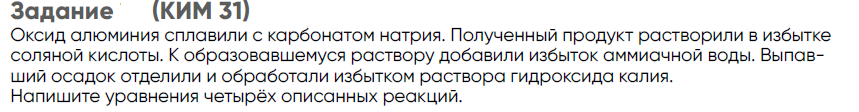 1) Al2O3 + Na2CO3 = 2Na AlO2 + CO2
2) Na AlO2 + 4 HCl(избыток) =NaCl+ AlCl3 + 2H2O
3) AlCl3 + 3NH3* H2O(избыток) = Al(OH)3 + 3NH4Cl
4)Al(OH)3 + KOH = K[Al(OH)]4